RM:03567
21/08
Higiene
A higiene (BUCAL,PESSOAL,DENTAL,)TODAS IMPORTAMTES PARA A GENTE E PARA O MUNDO , COMO LIMPAR AS RUAS :Isso e a higiene da cidade ;Tomar banho:isso e nossa hiene
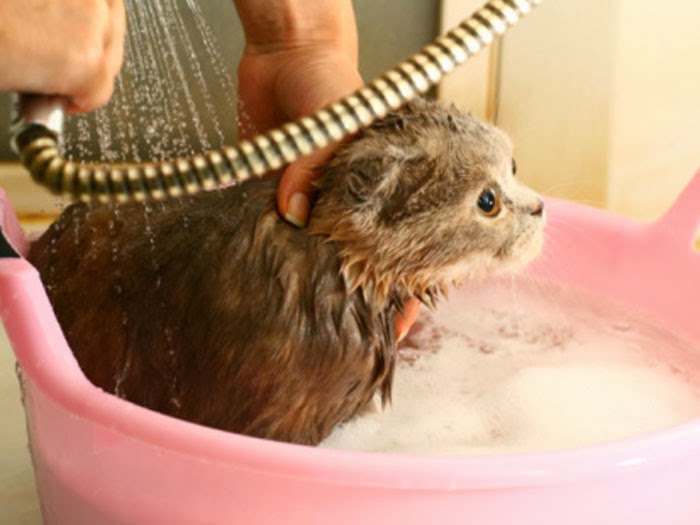 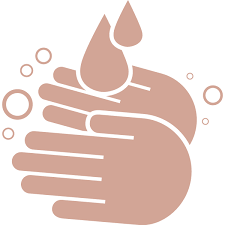 Lavar as mãos
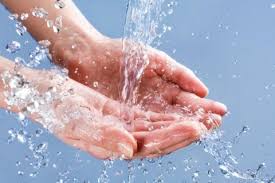 Temos quer lavar as mãos sempre antes de comer , após voltar da rua ,após usar o banheiro
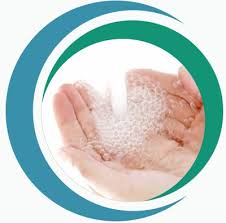 Banho do animal
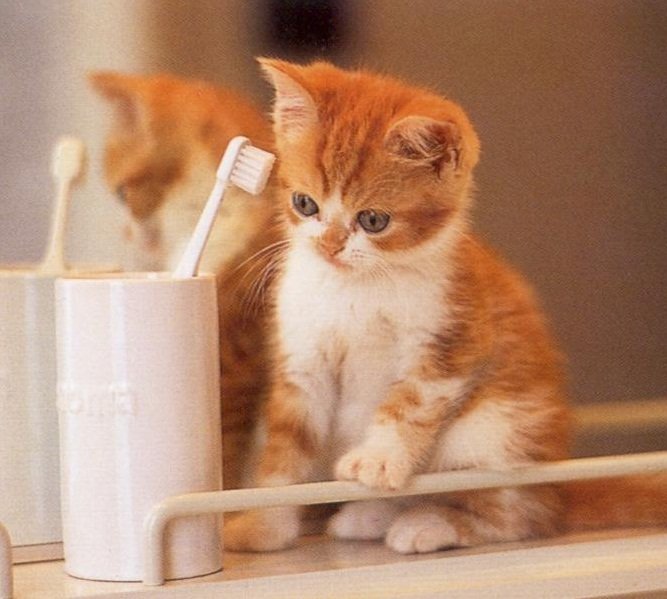 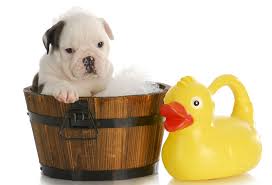 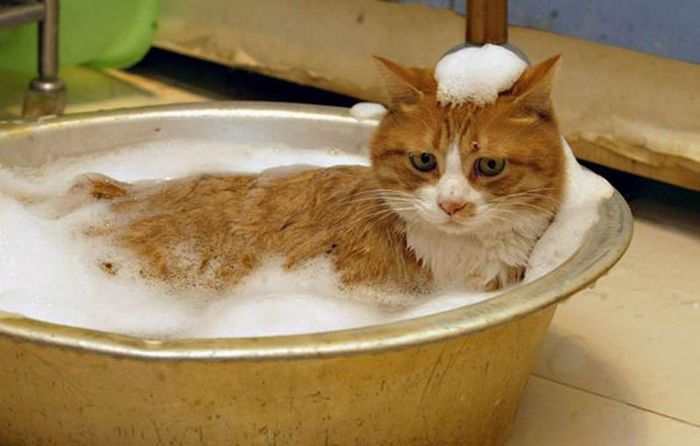